Knuth-Morris-Pratt (KMP) 
Algorithm
Concepts

String: ABCDE

Proper prefixes: <NULL>, A, AB, ABC, ABCD

Proper suffixes: <NULL>, E, DE, CDE, BCDE

Substring of interest: Largest common substring that is both prefix & suffix

Failure function: The length of the longest prefix of P that is a suffix of P[1..j] and f(O) = O

Intent: Upon mismatch, shift the string so that prefix replaces suffix
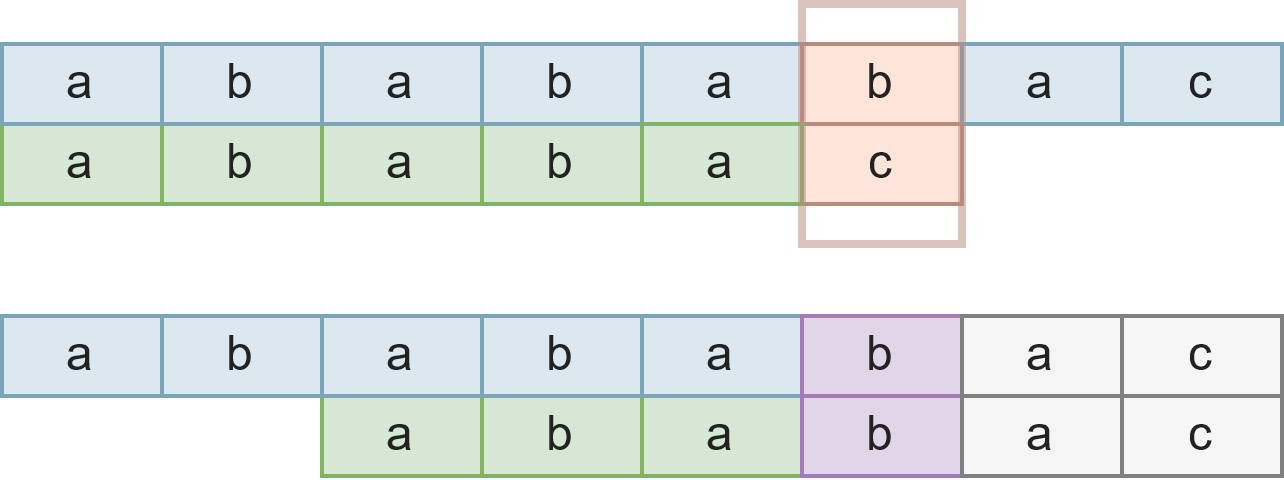 Working example of KMP search using failure function
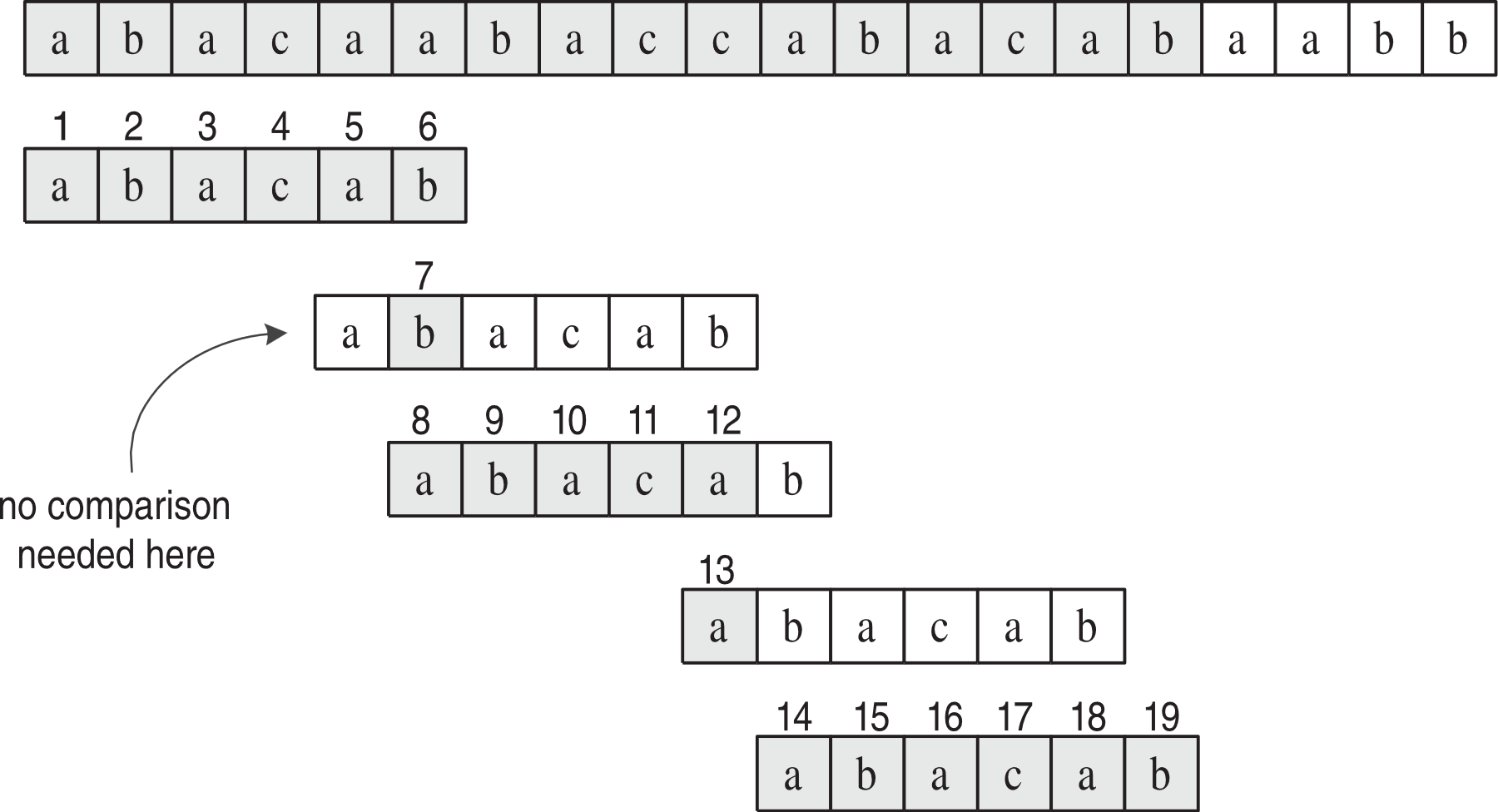 Another example of KMP search
Reference: https://blog.devgenius.io/string-matching-kmp-ccad1ffbeb11
Complexities?